マイナ免許証をお持ちの方へマイナ免許証の保有を検討されている方へ
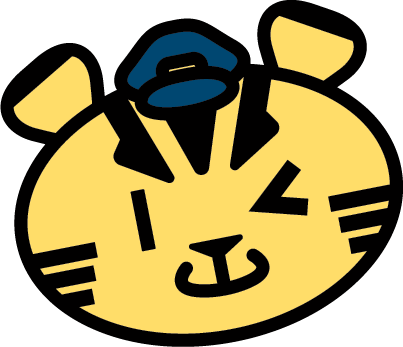 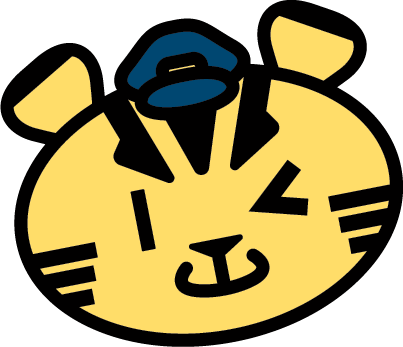 ～海外渡航の際の注意点～
令和７年３月24日運用開始！
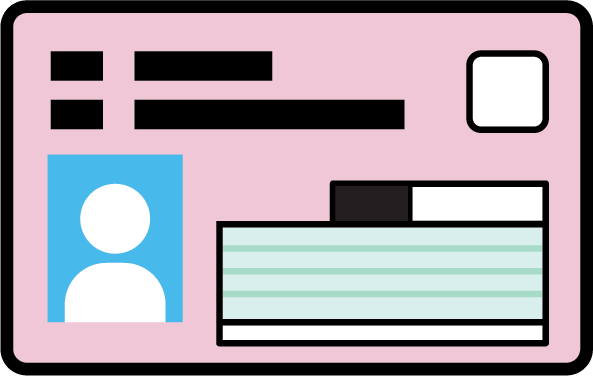 マイナ免許証
（免許情報が記録されたマイナ ンバーカード）
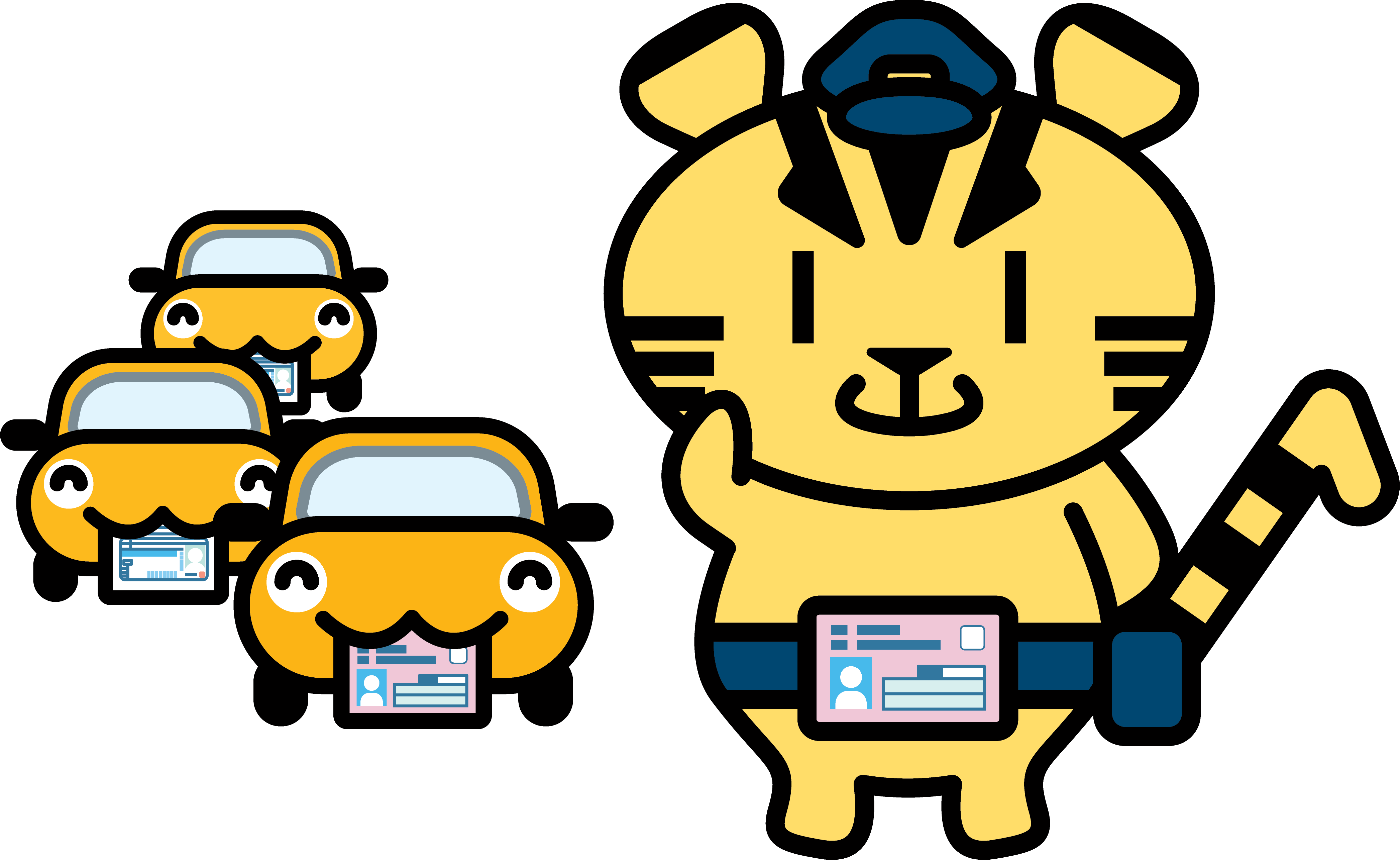 海外渡航予定の方は以下をお読みください。
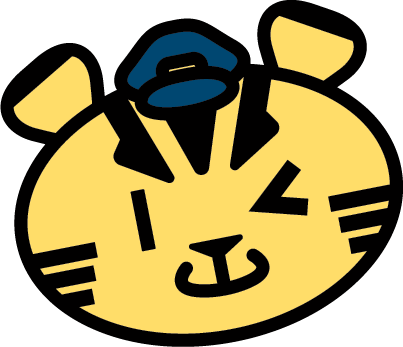 マイナ免許証の券面には免許情報が記載されません。免許情報を読み取るためには専用アプリが必要となりますが、海外の国では読み取りに対応していない可能性があります。
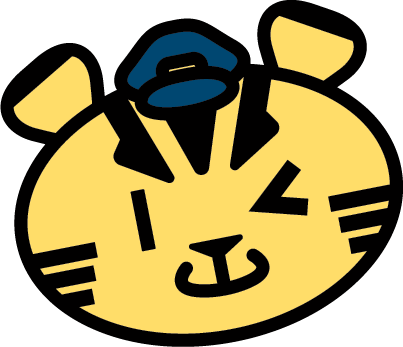 海外渡航をされる際に日本の免許証を海外で提示する予定がある場合は、必ず従来の免許証をお持ちください！
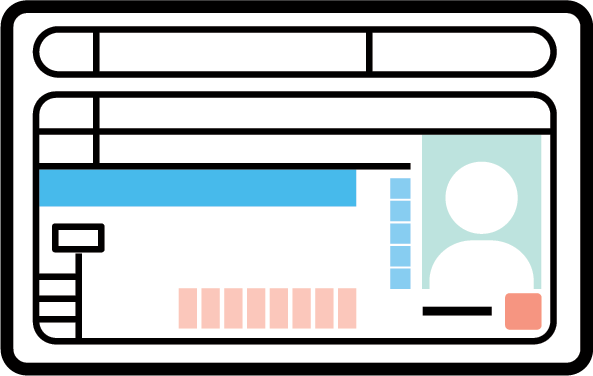 ※詳しくは住所地の免許センター等にお問合せください。
警 察 庁•都 道 府 県 警 察